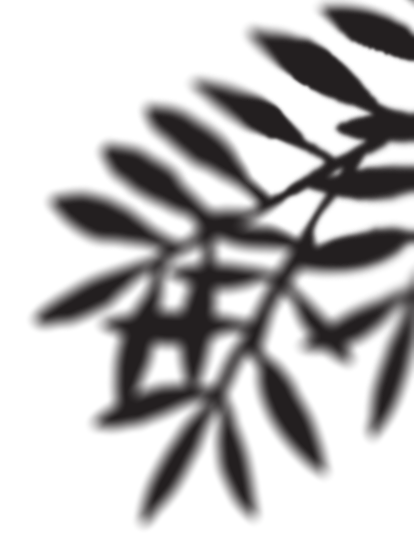 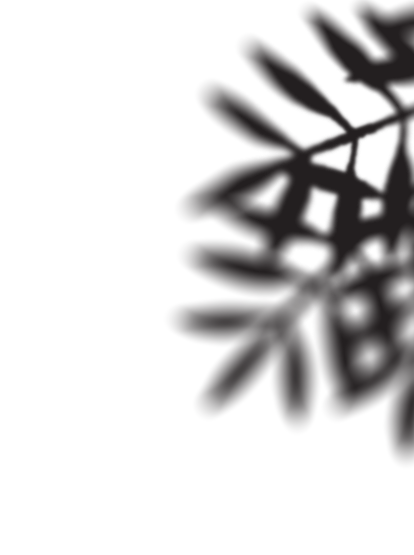 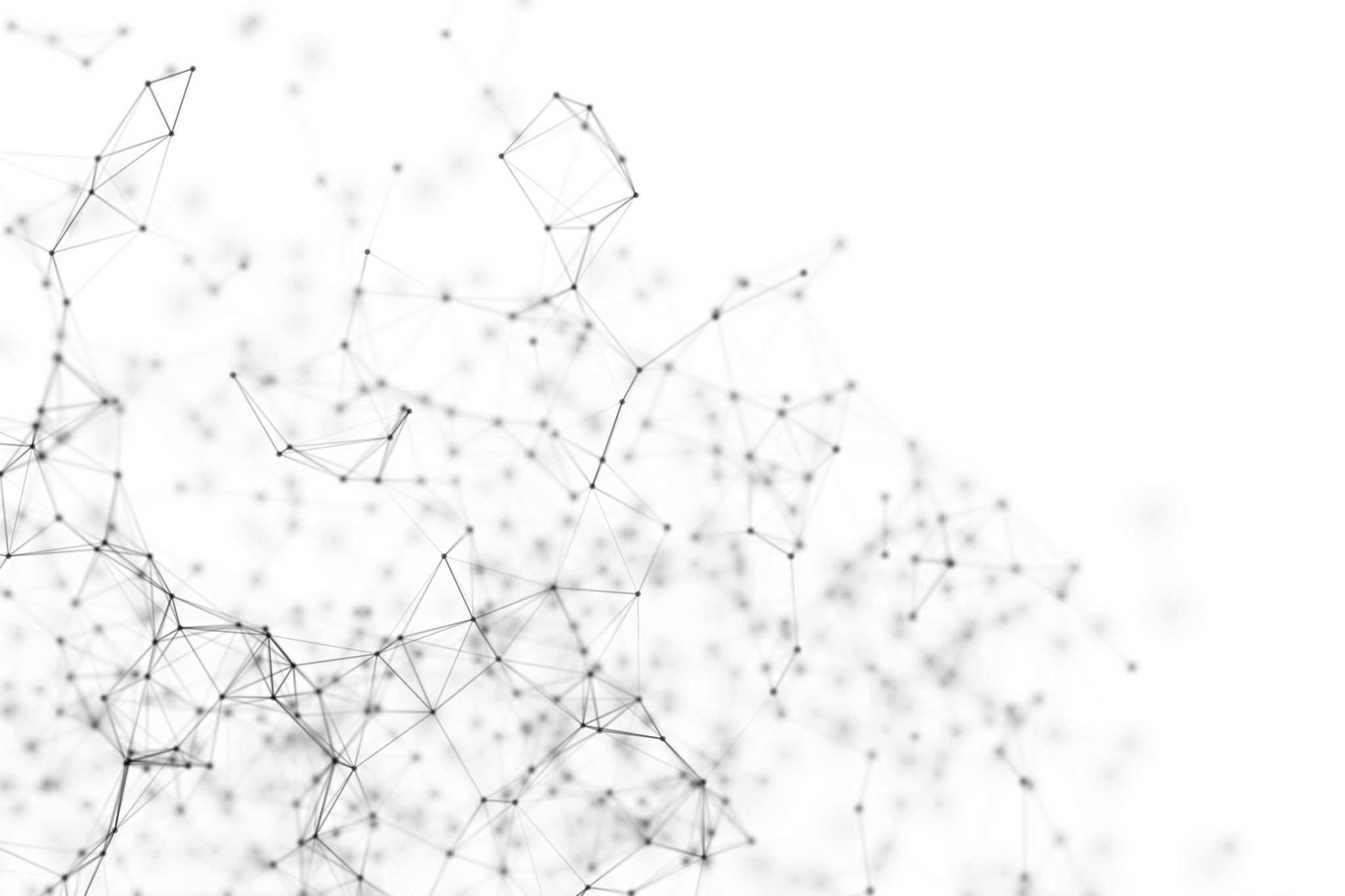 Kolmogorov-Arnoldove mreže i generalizirane partonske distribucije
Mislav Širac
Mentor: prof. dr. sc. Krešimir Kumerički
Fizički odsjek, Prirodoslovno-matematički fakultet, Sveučilište u Zagrebu
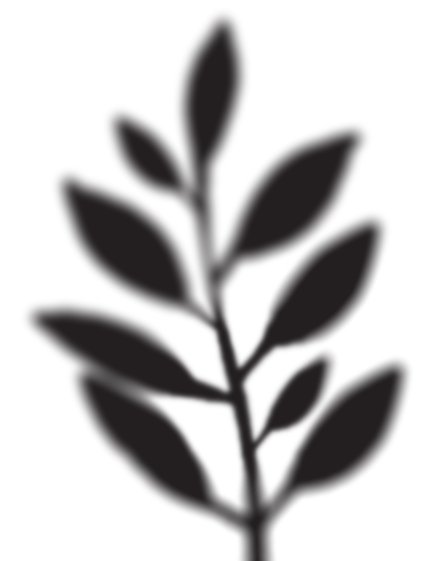 Pregled
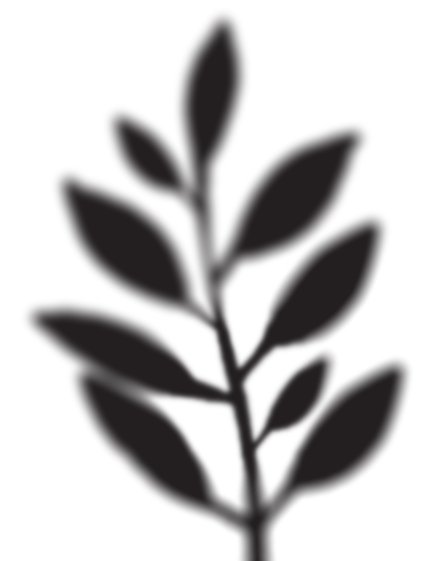 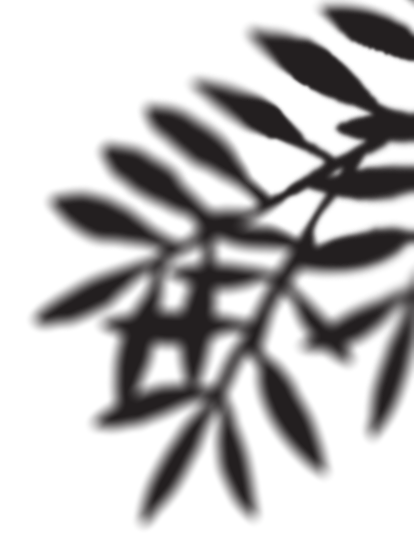 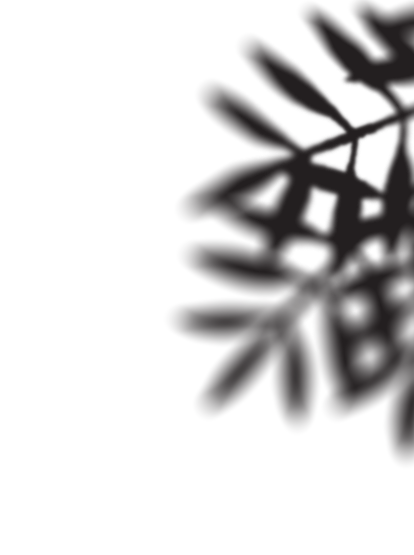 Fizika raspršenja
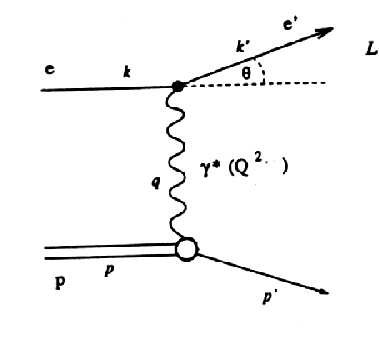 Preuzeto sa: https://www.researchgate.net/figure/The-basic-Feynman-diagram-for-elastic-electron-proton-scattering-in-lowest-order-QED_fig9_264886342
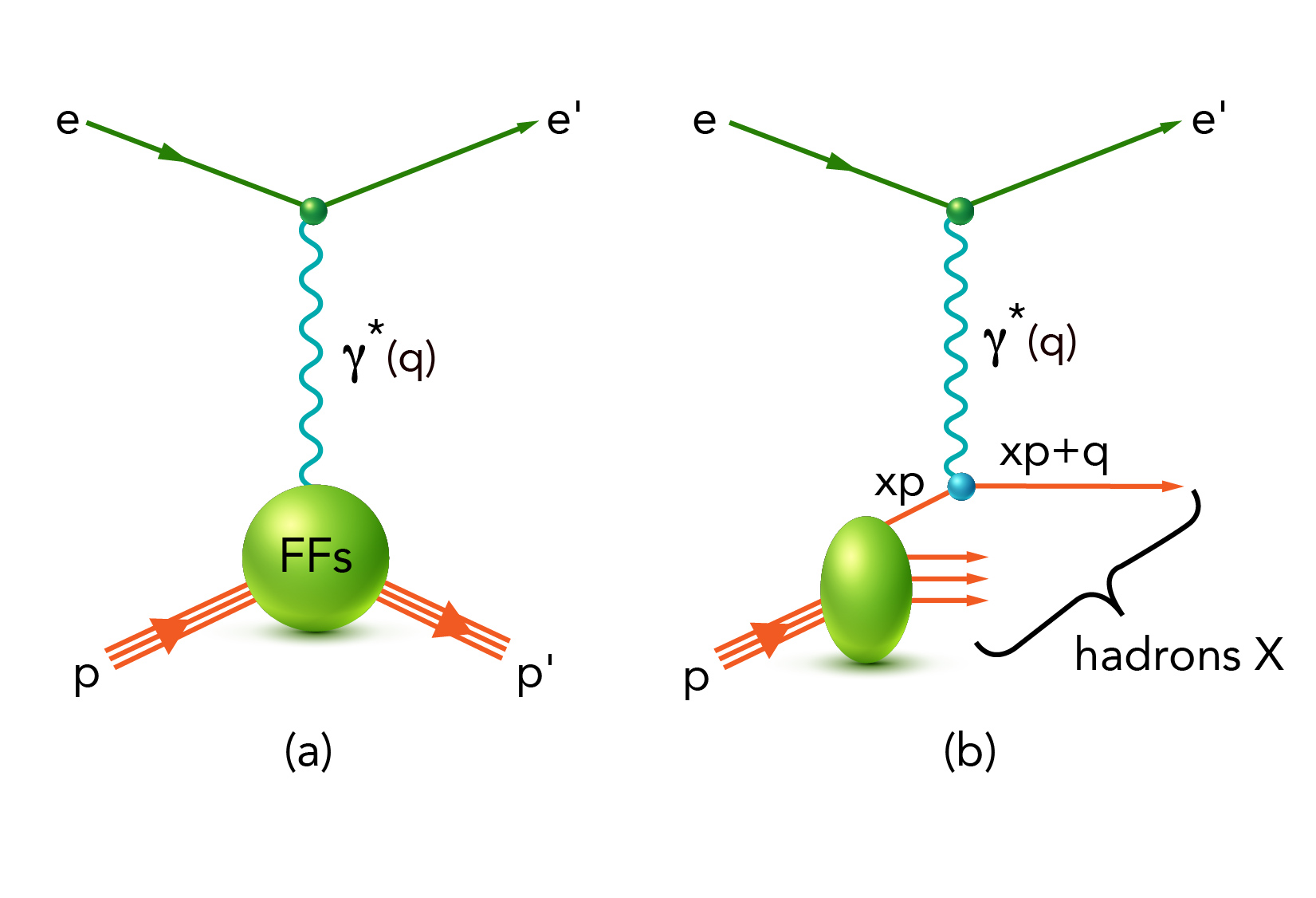 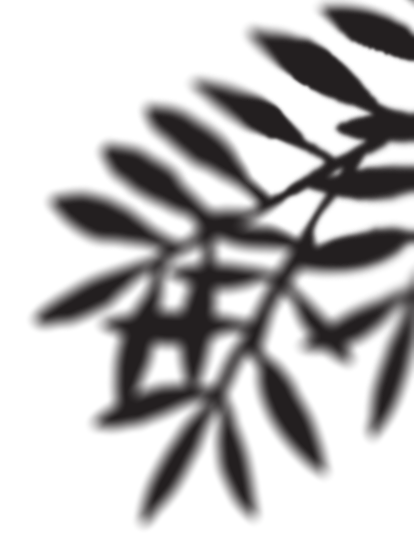 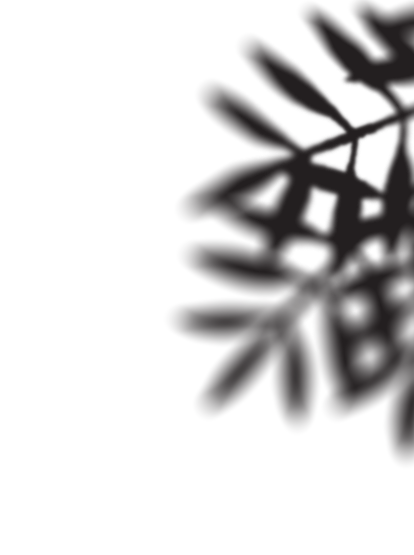 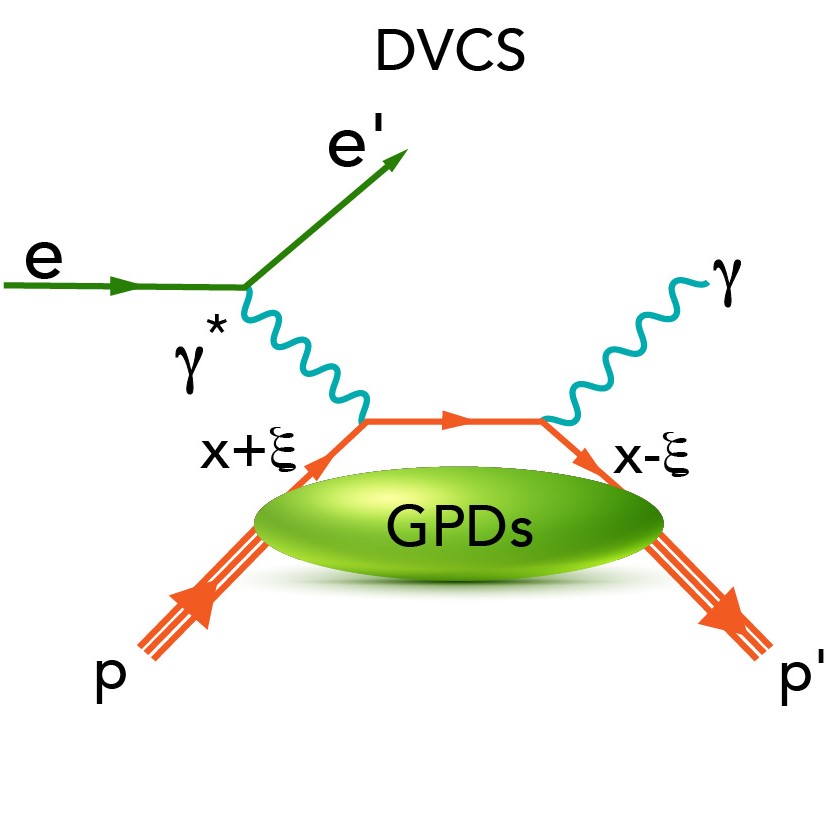 Neuronske mreže
Metode
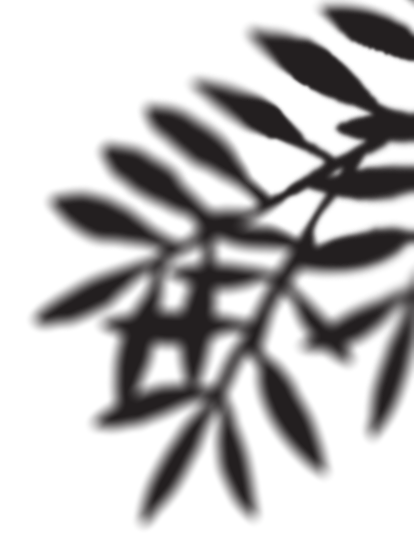 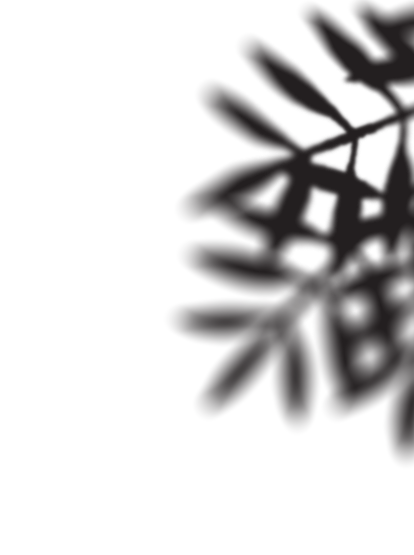 Rezultati
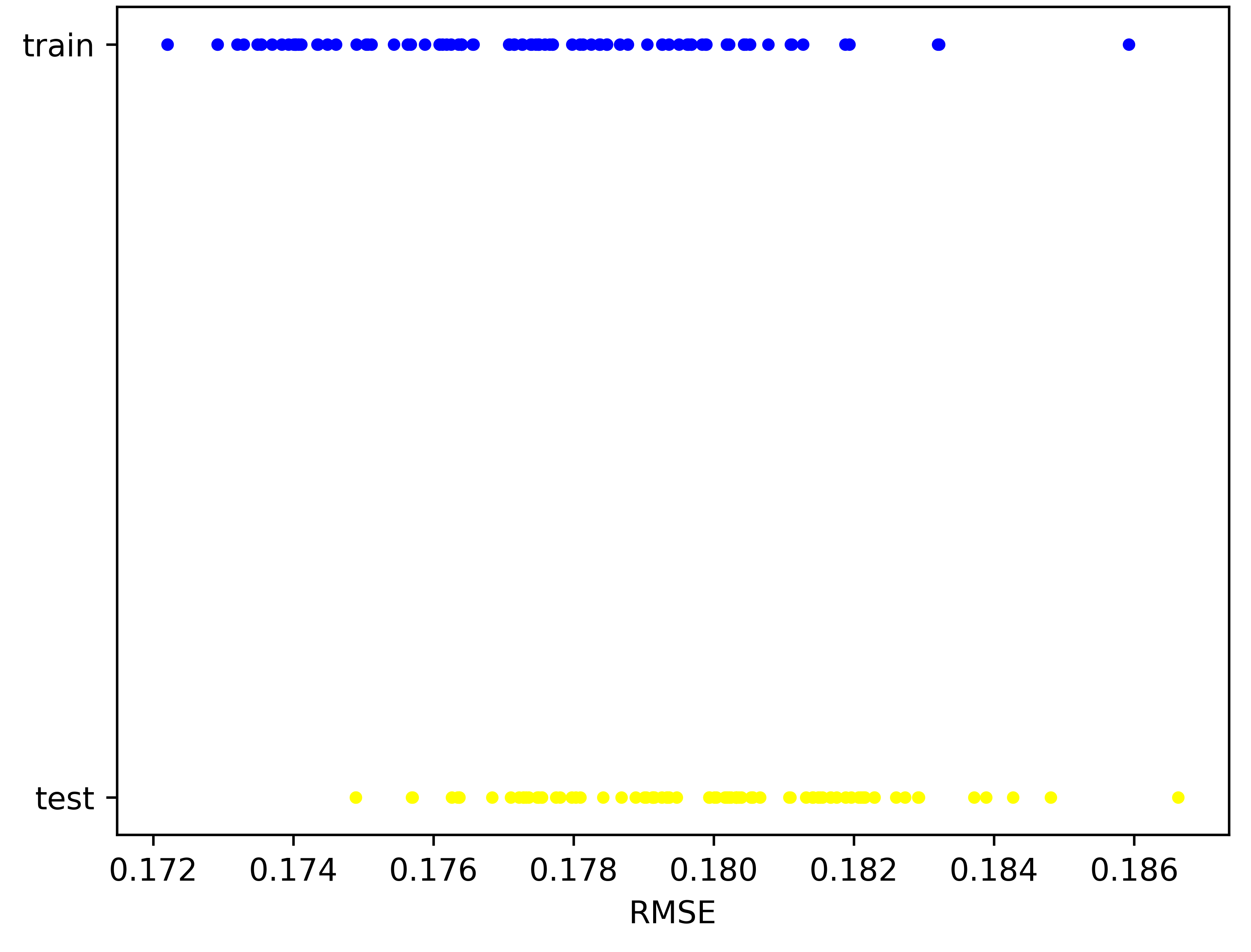 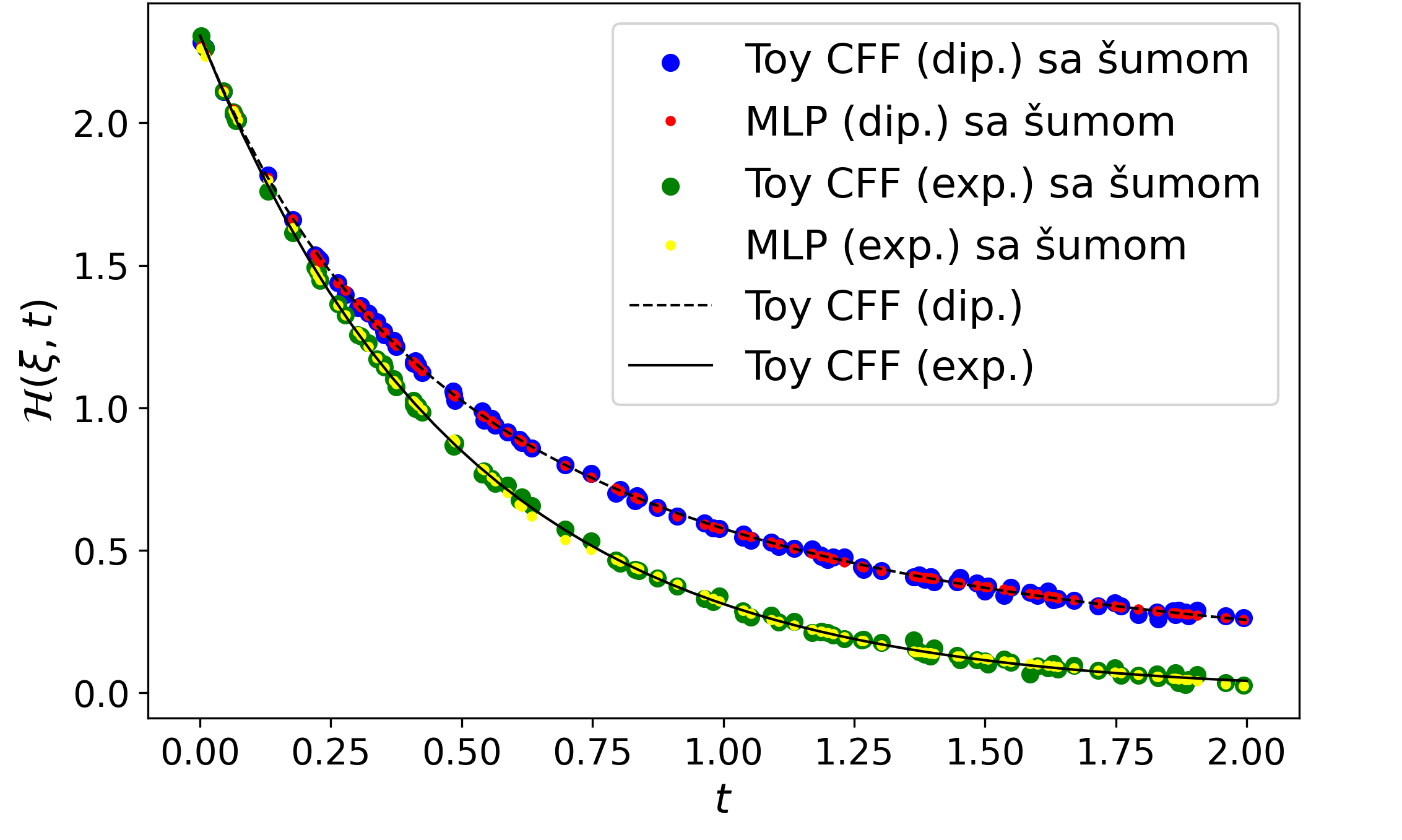 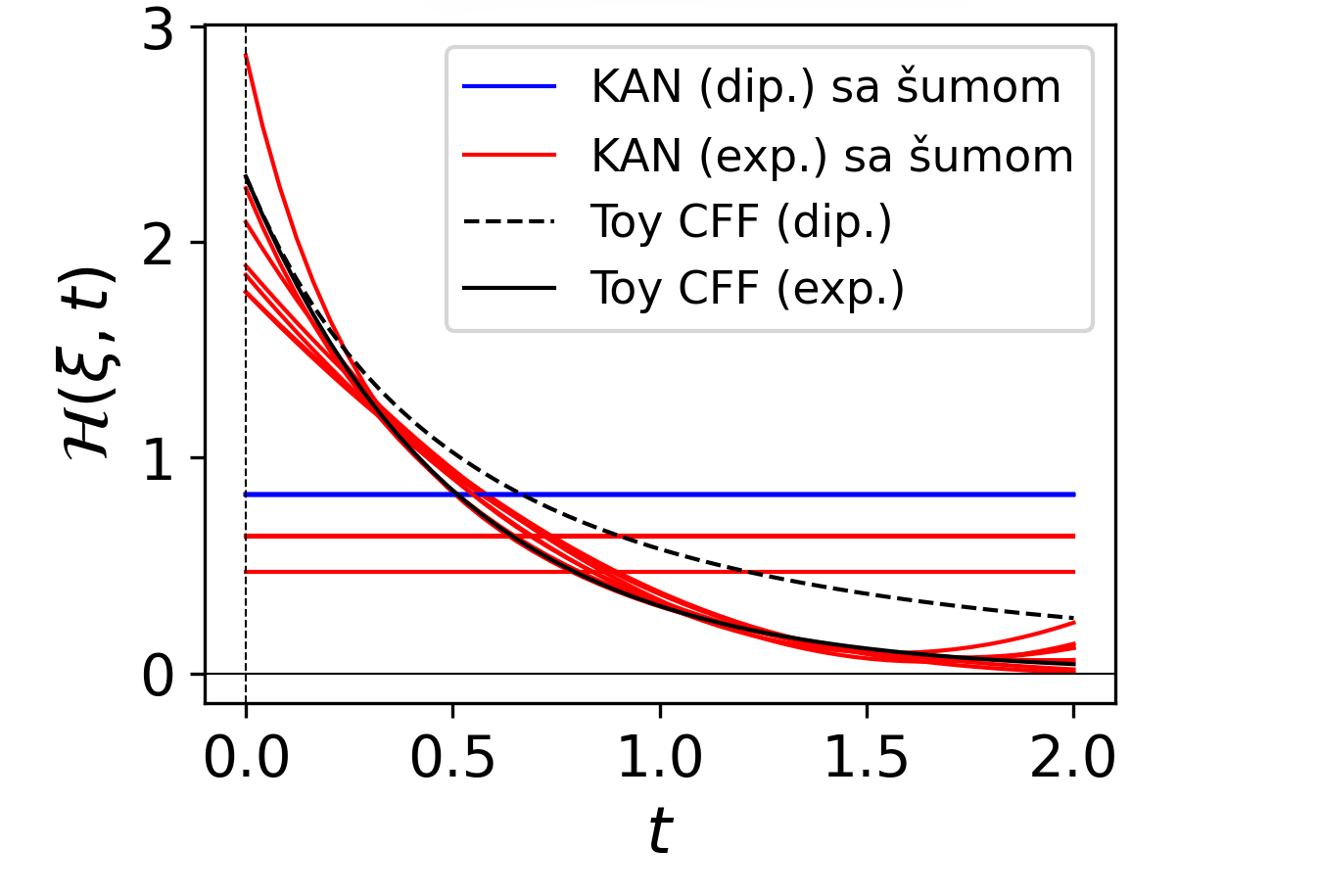 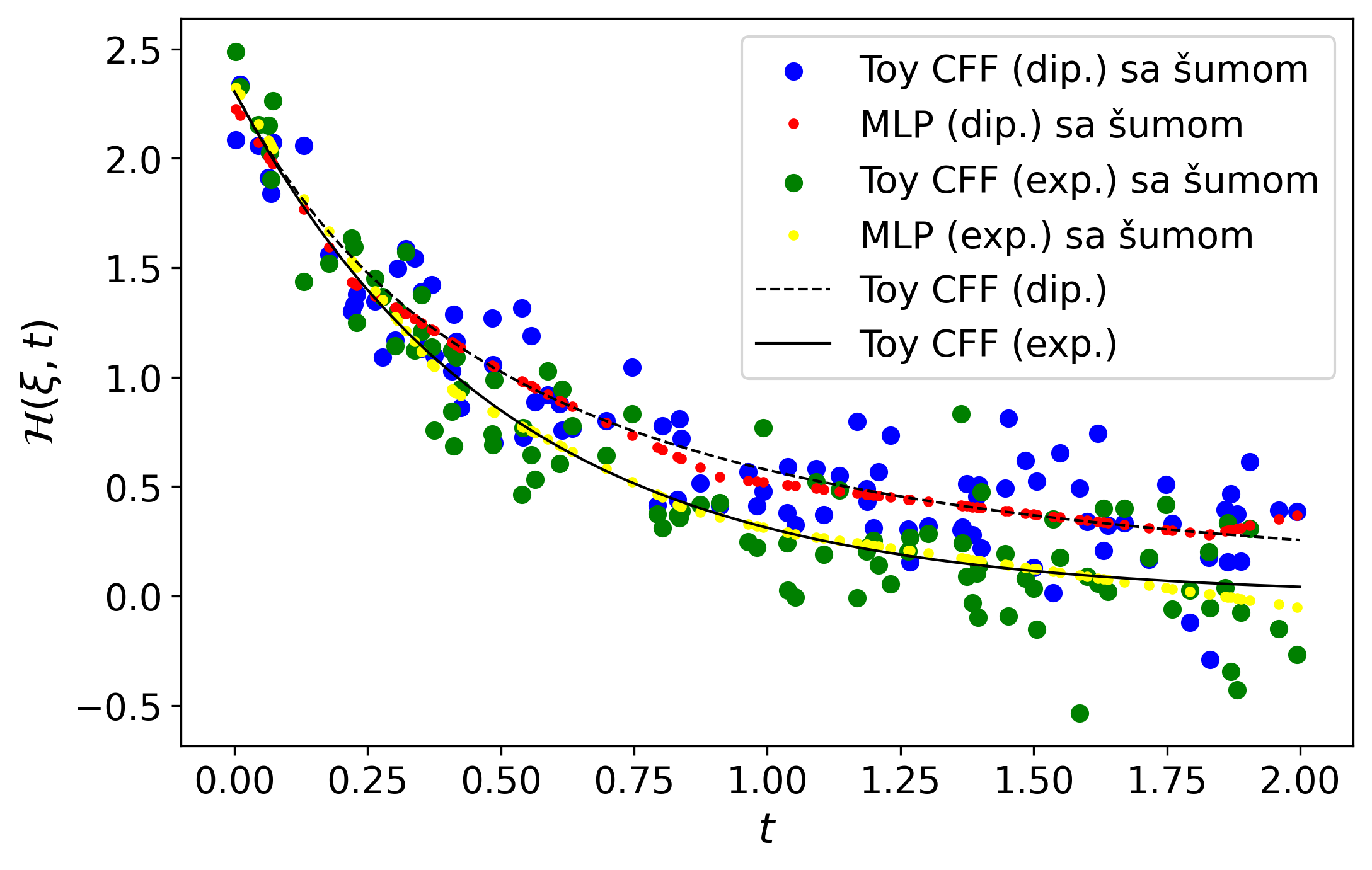 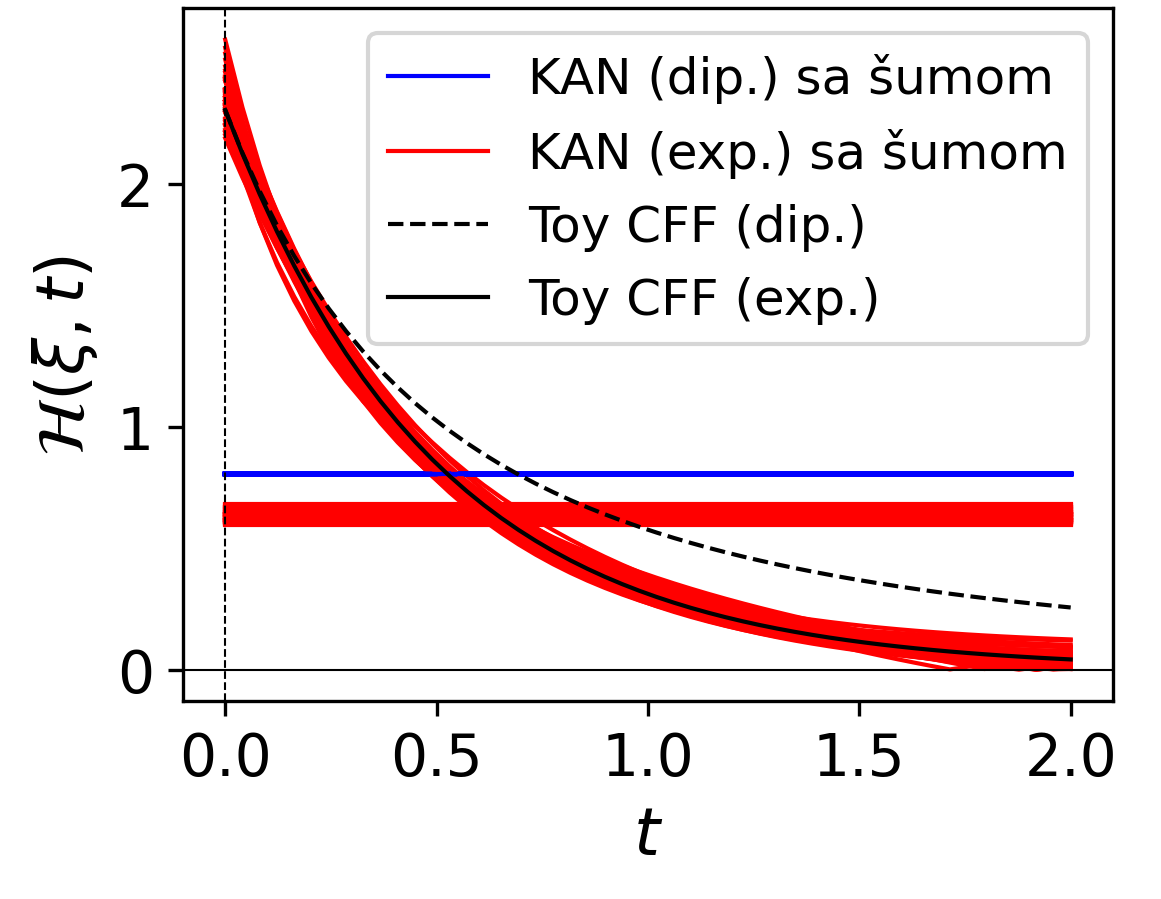 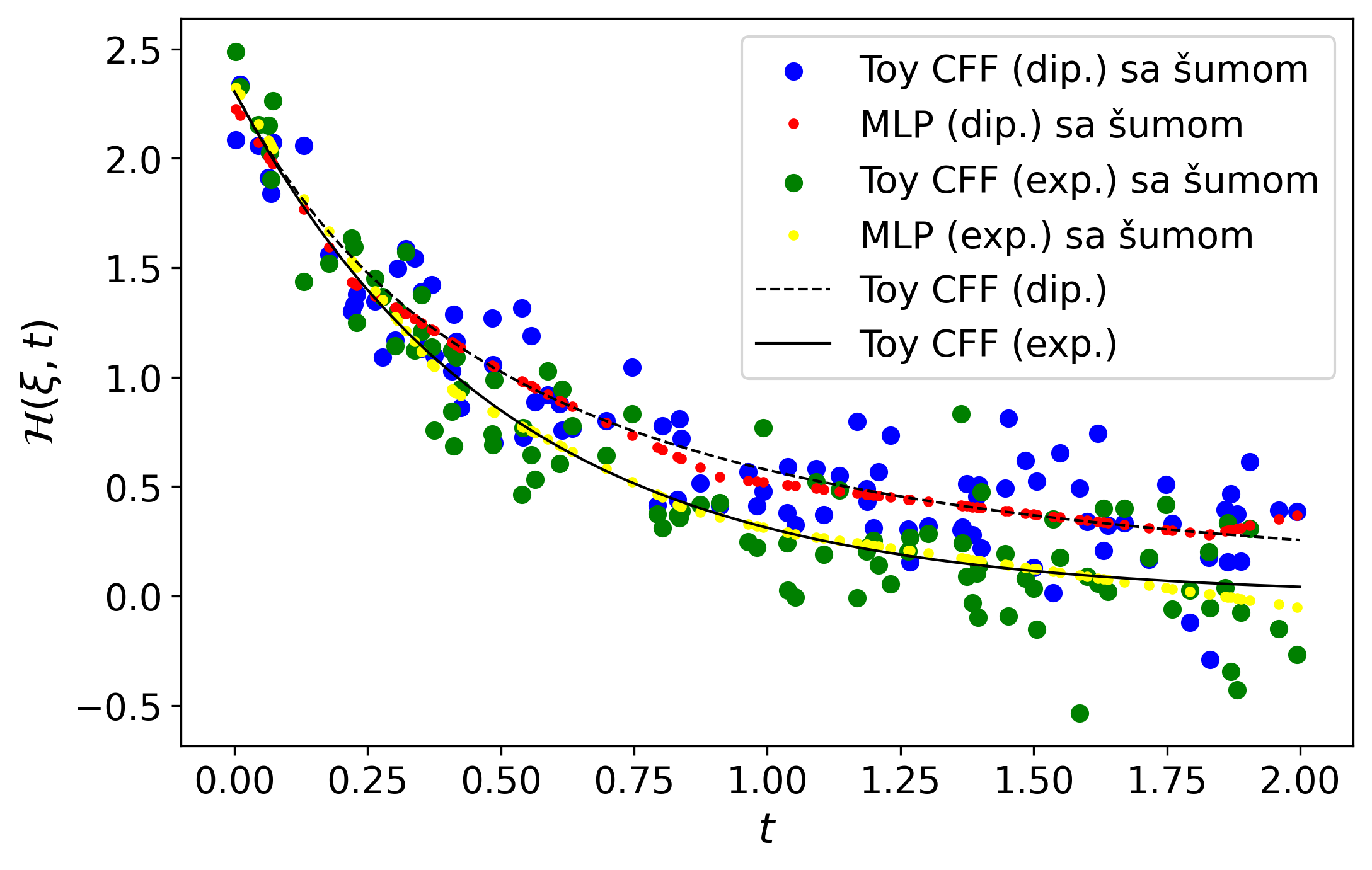 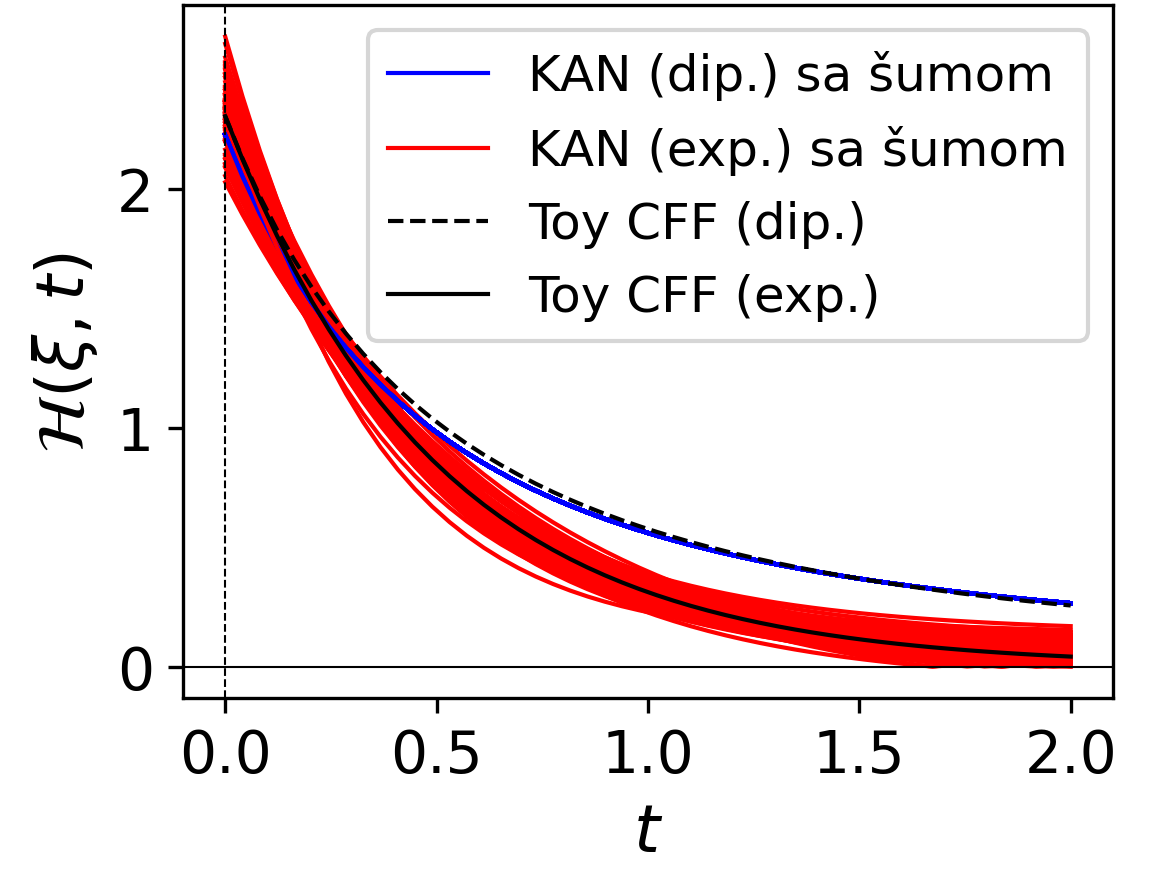 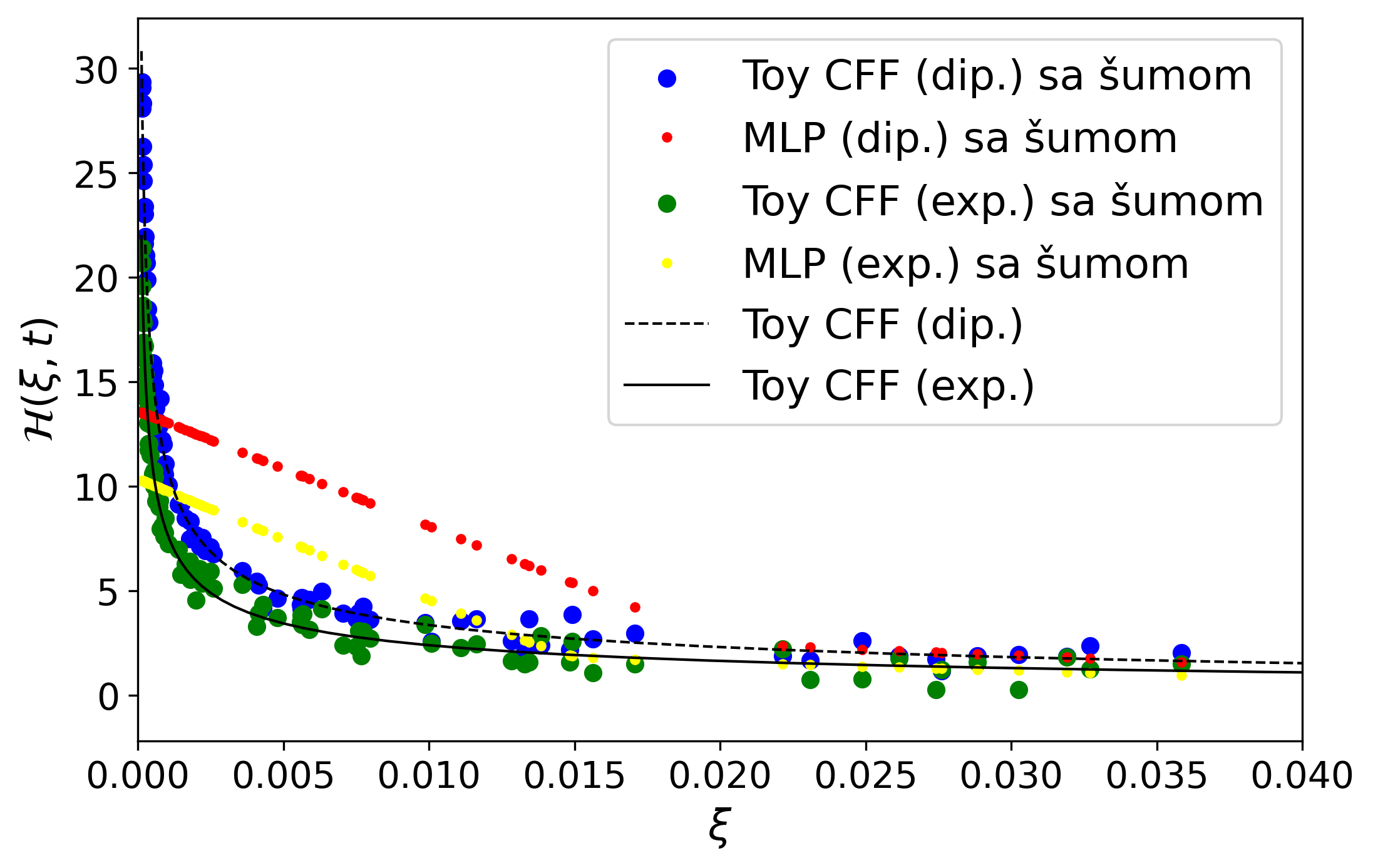 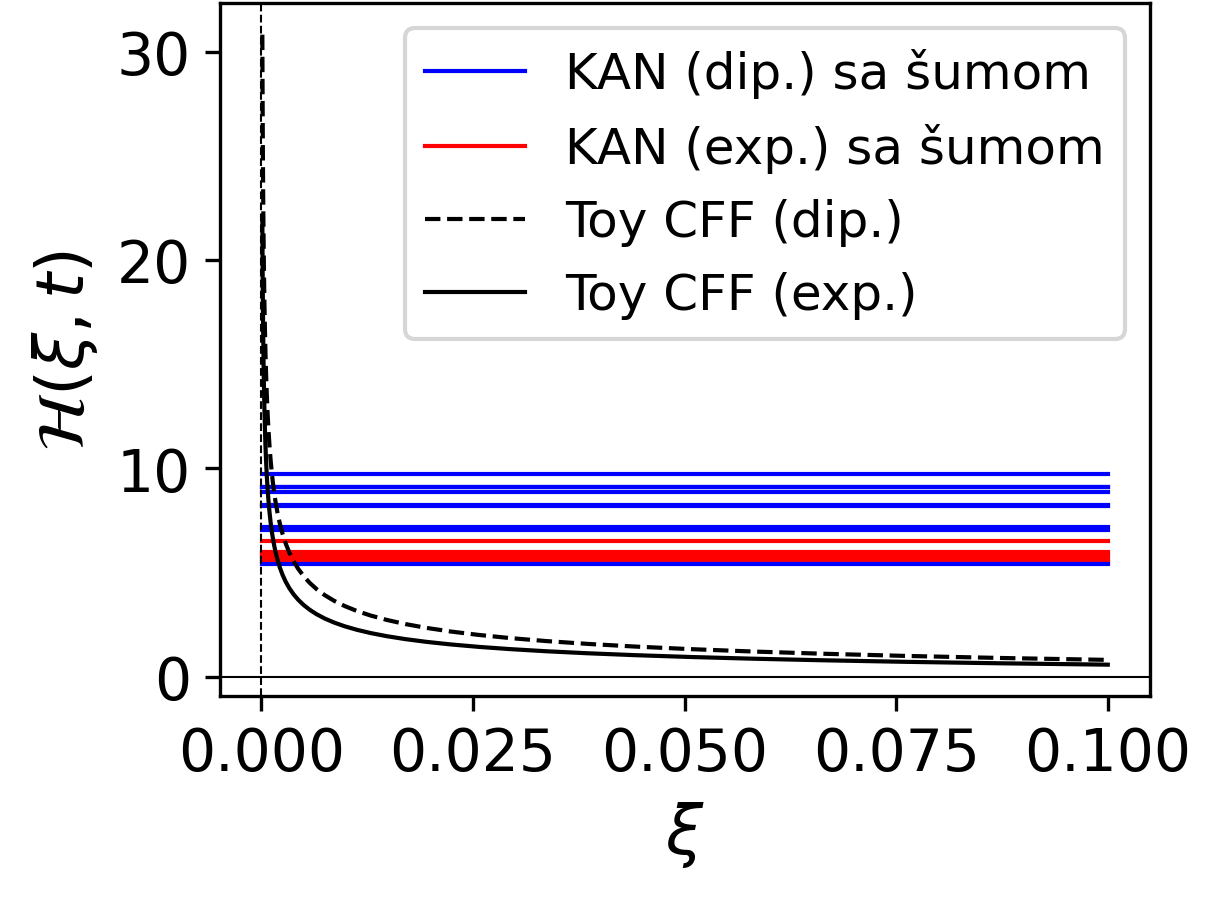 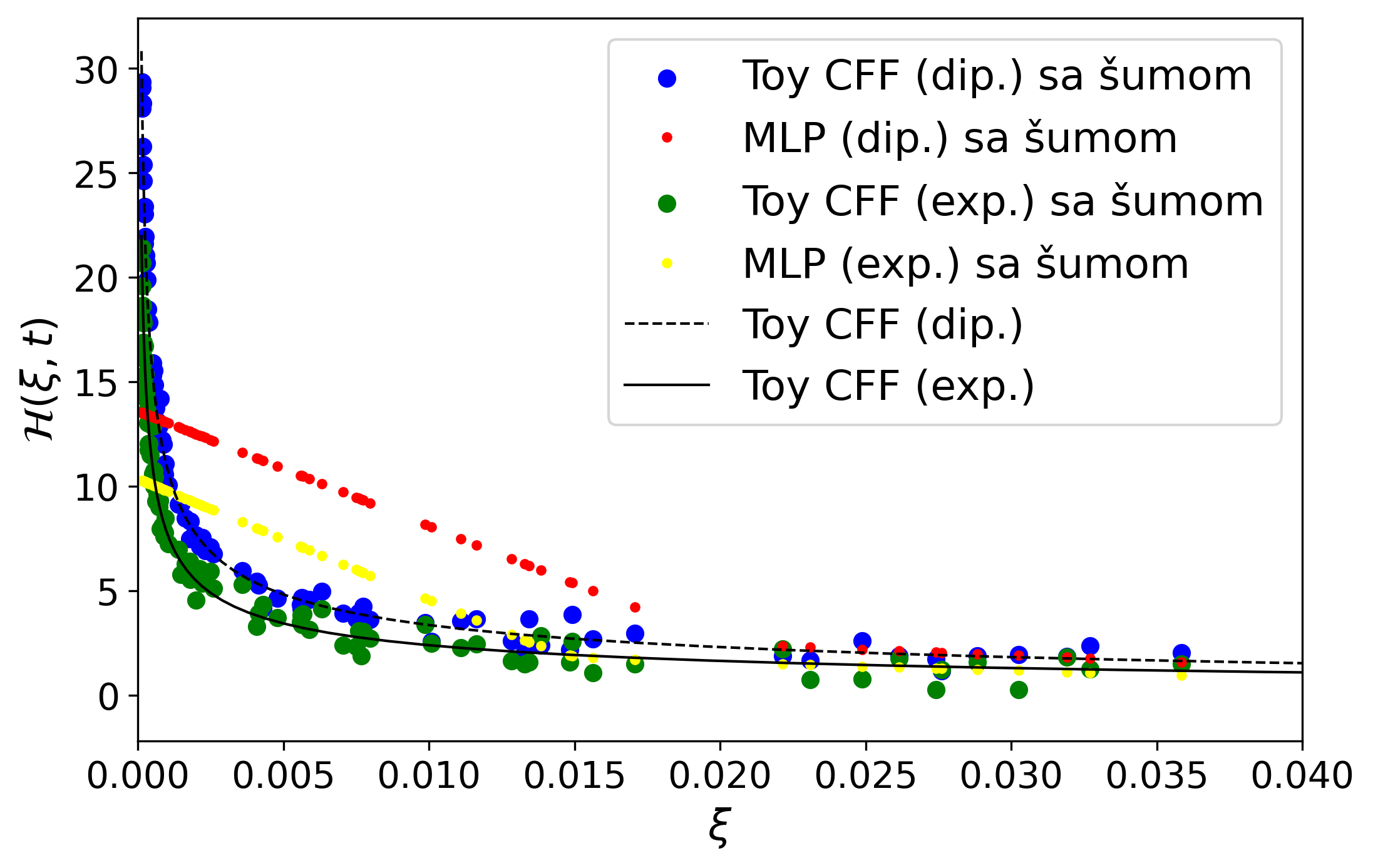 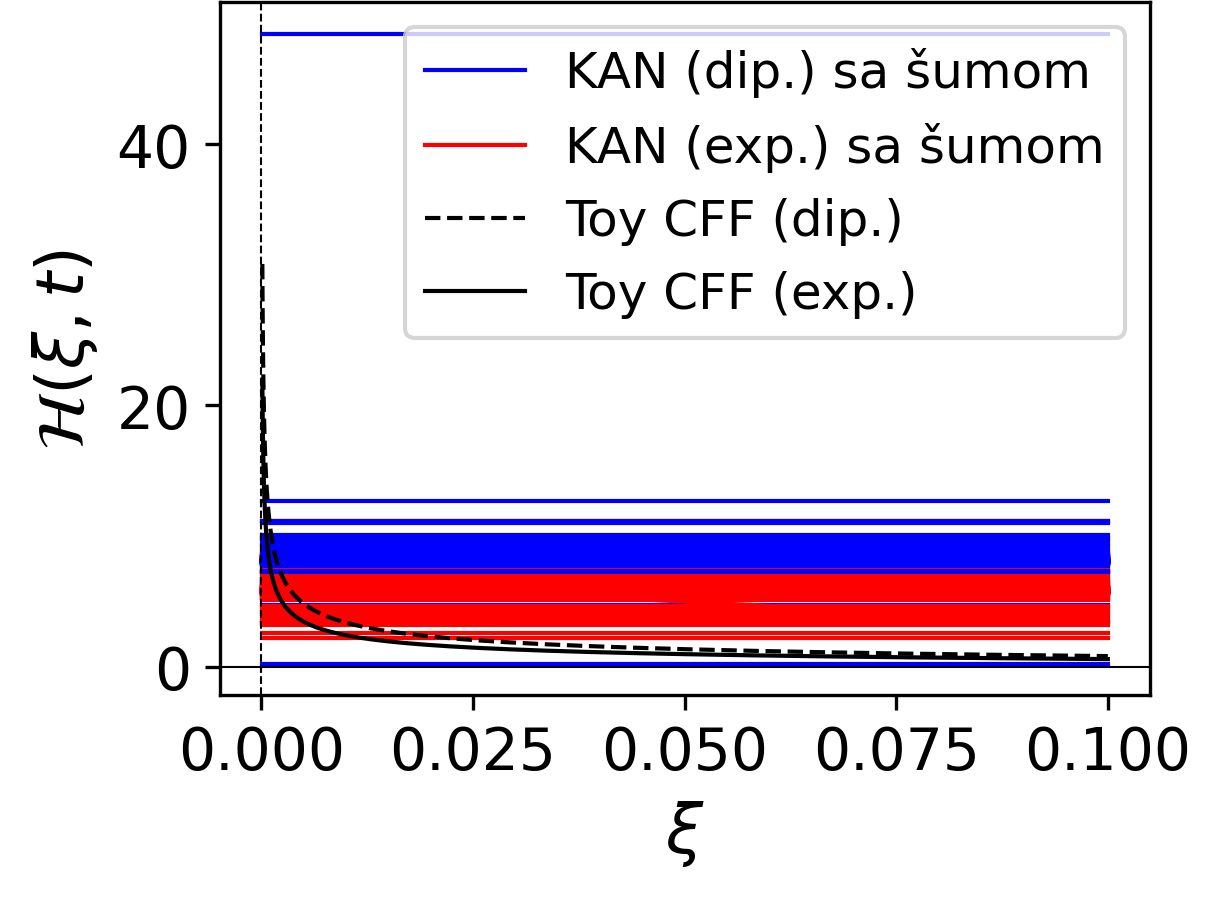 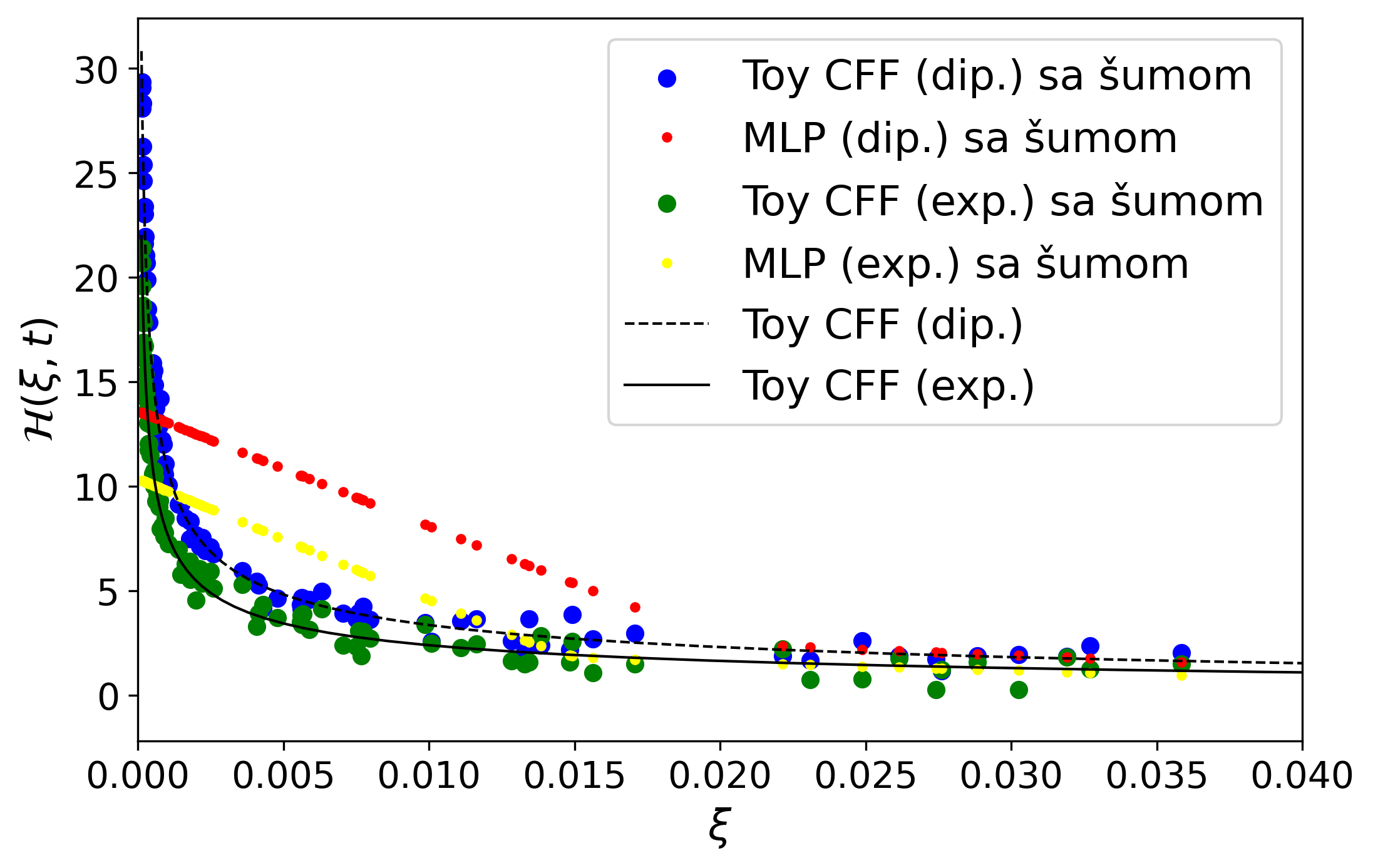 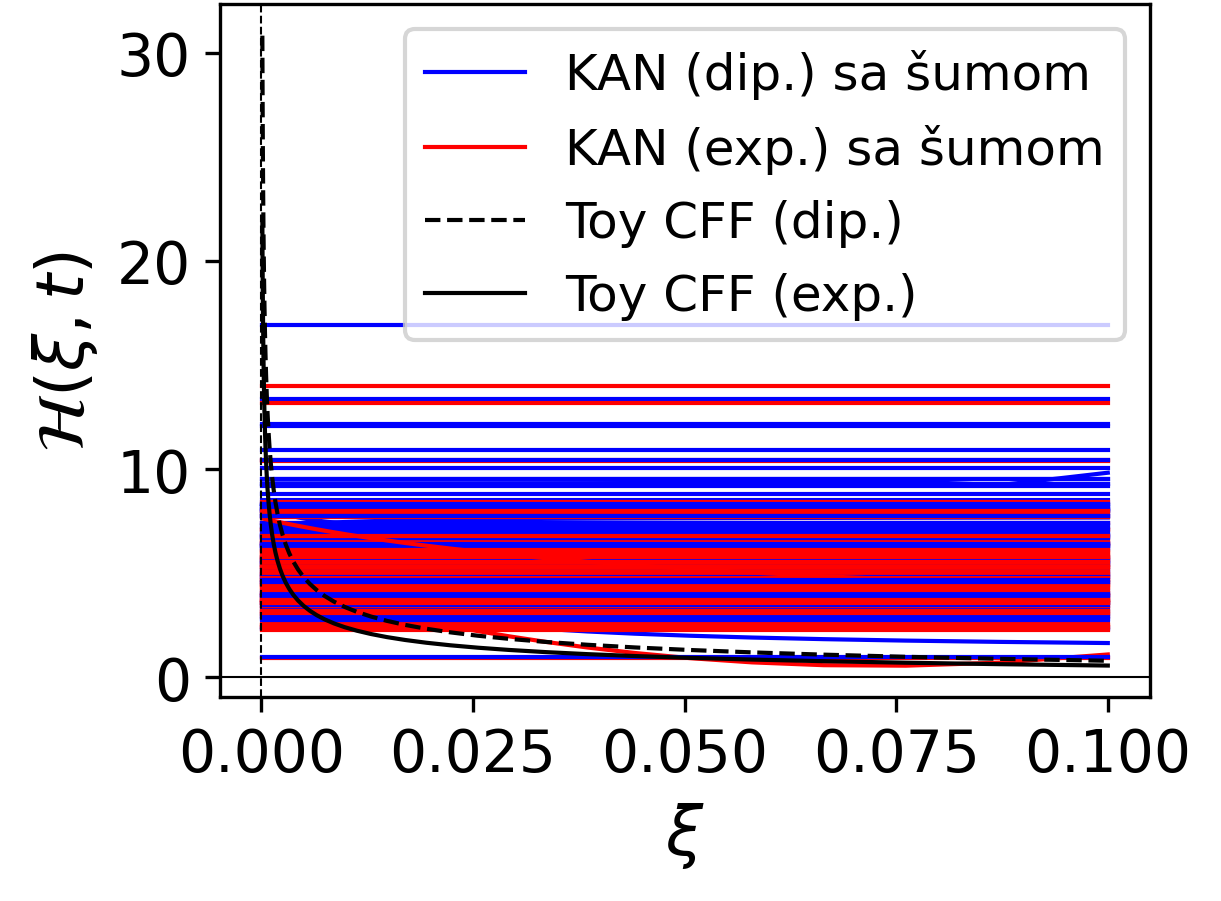 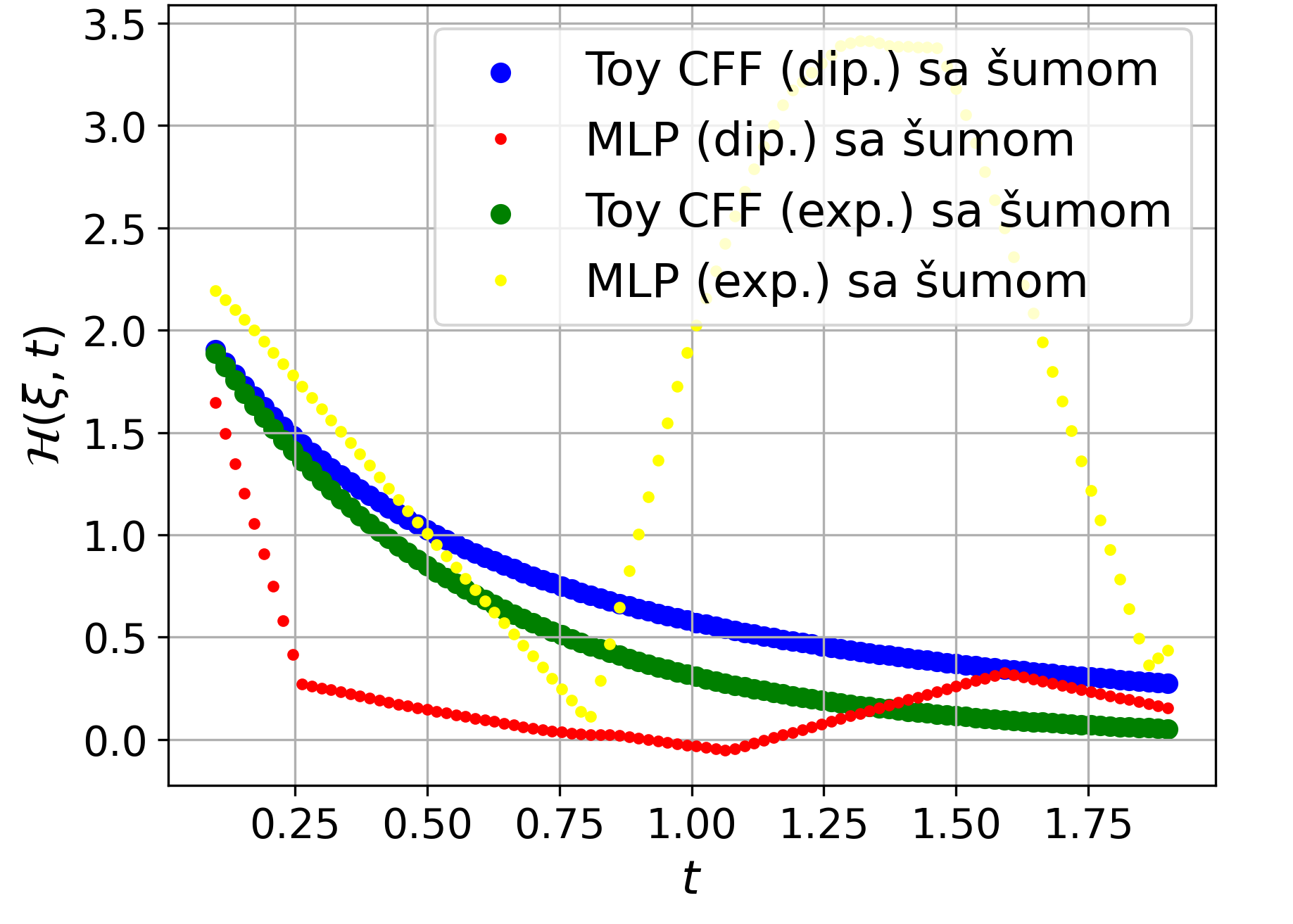 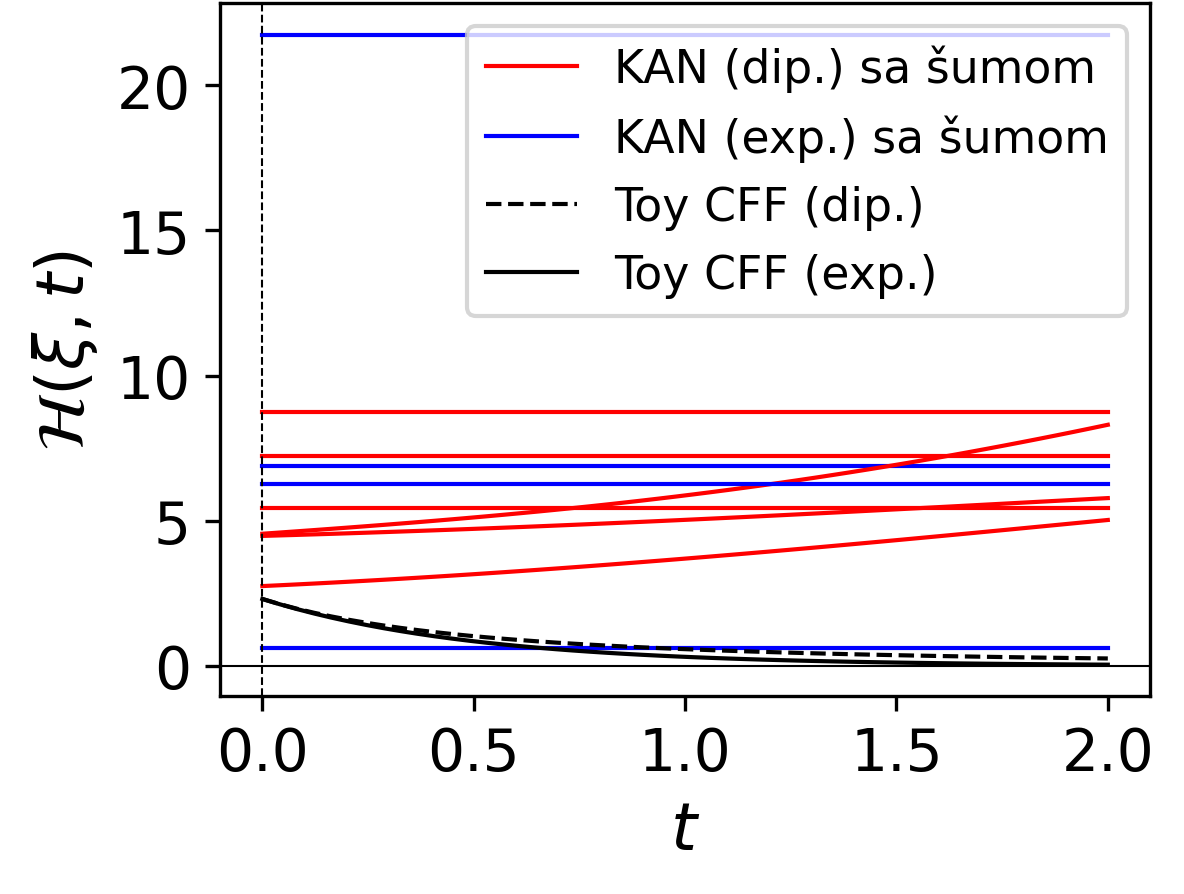 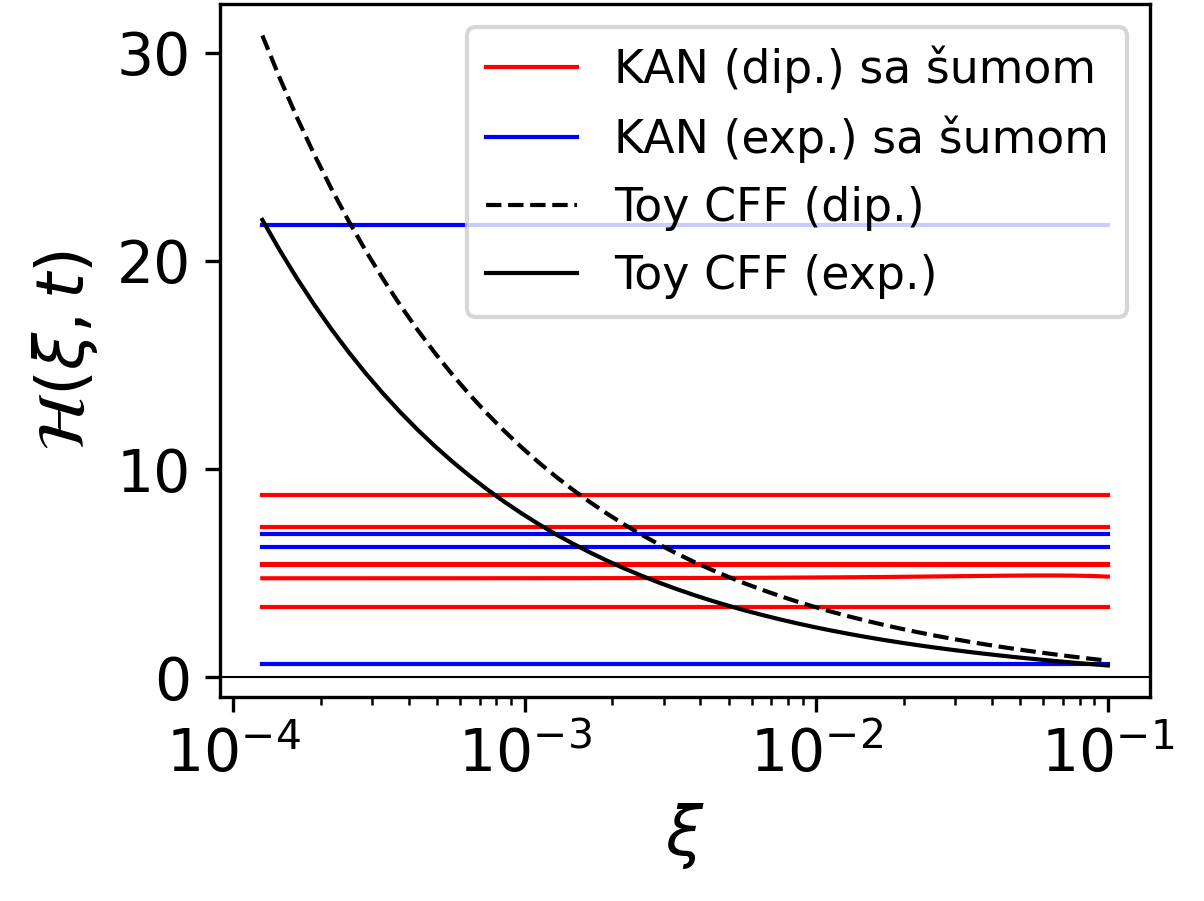 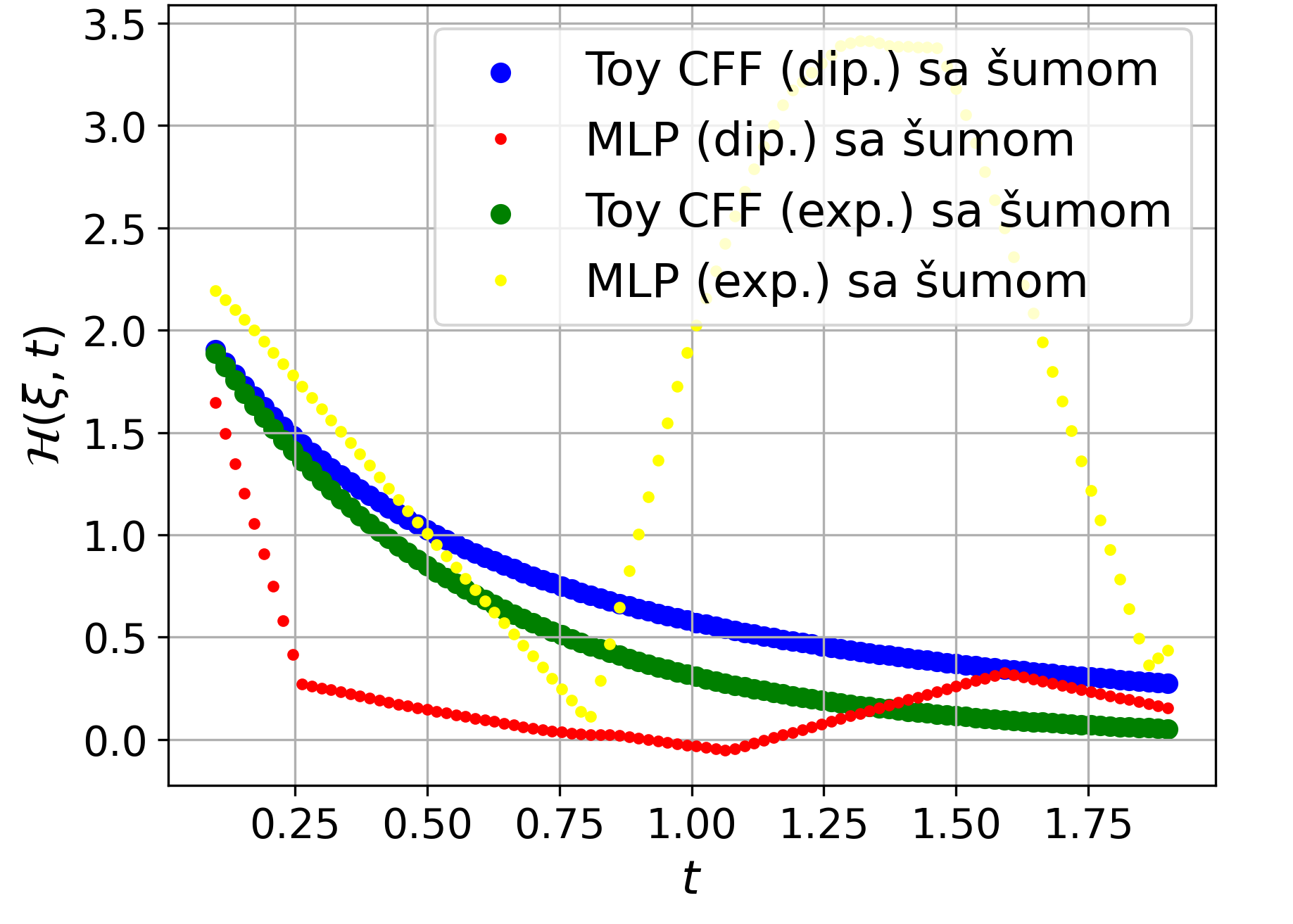 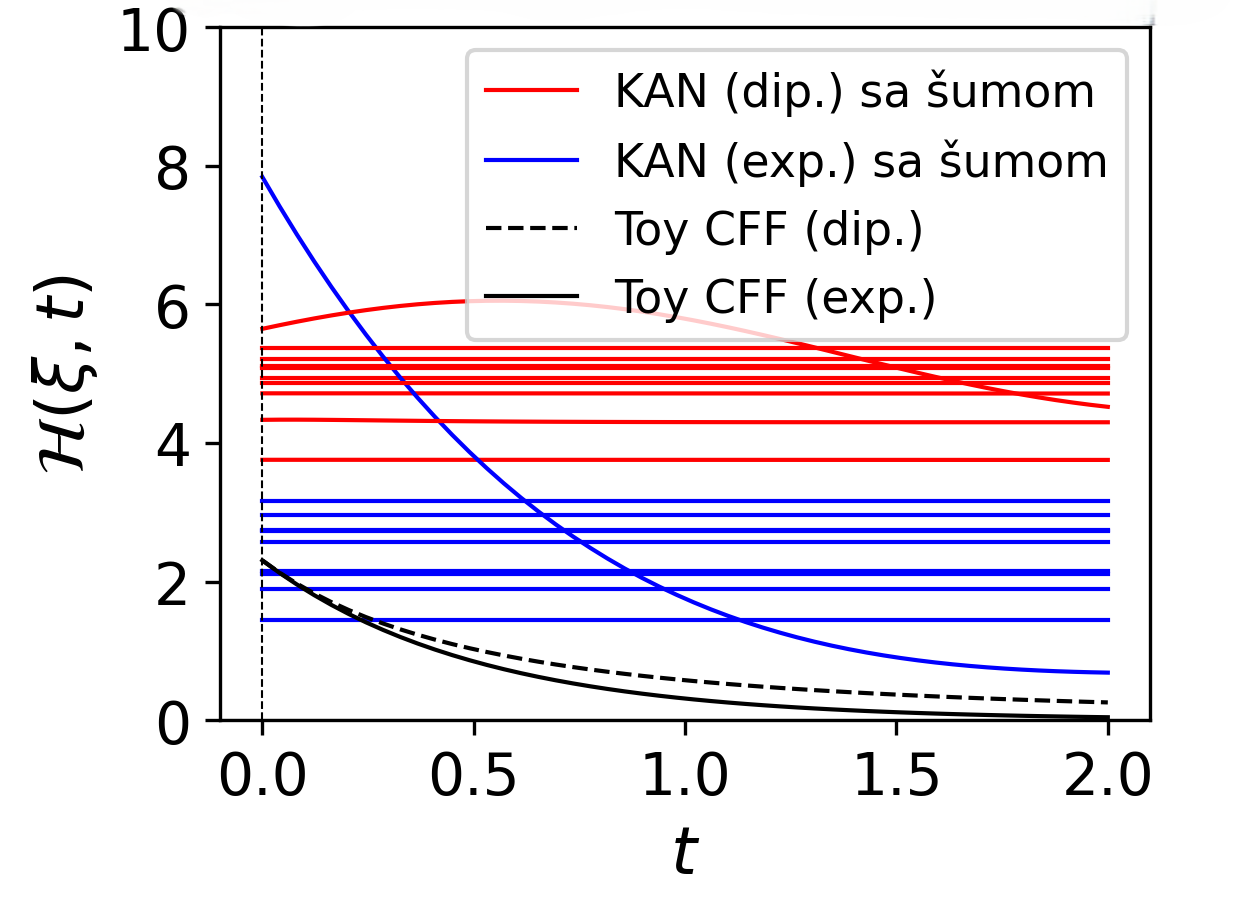 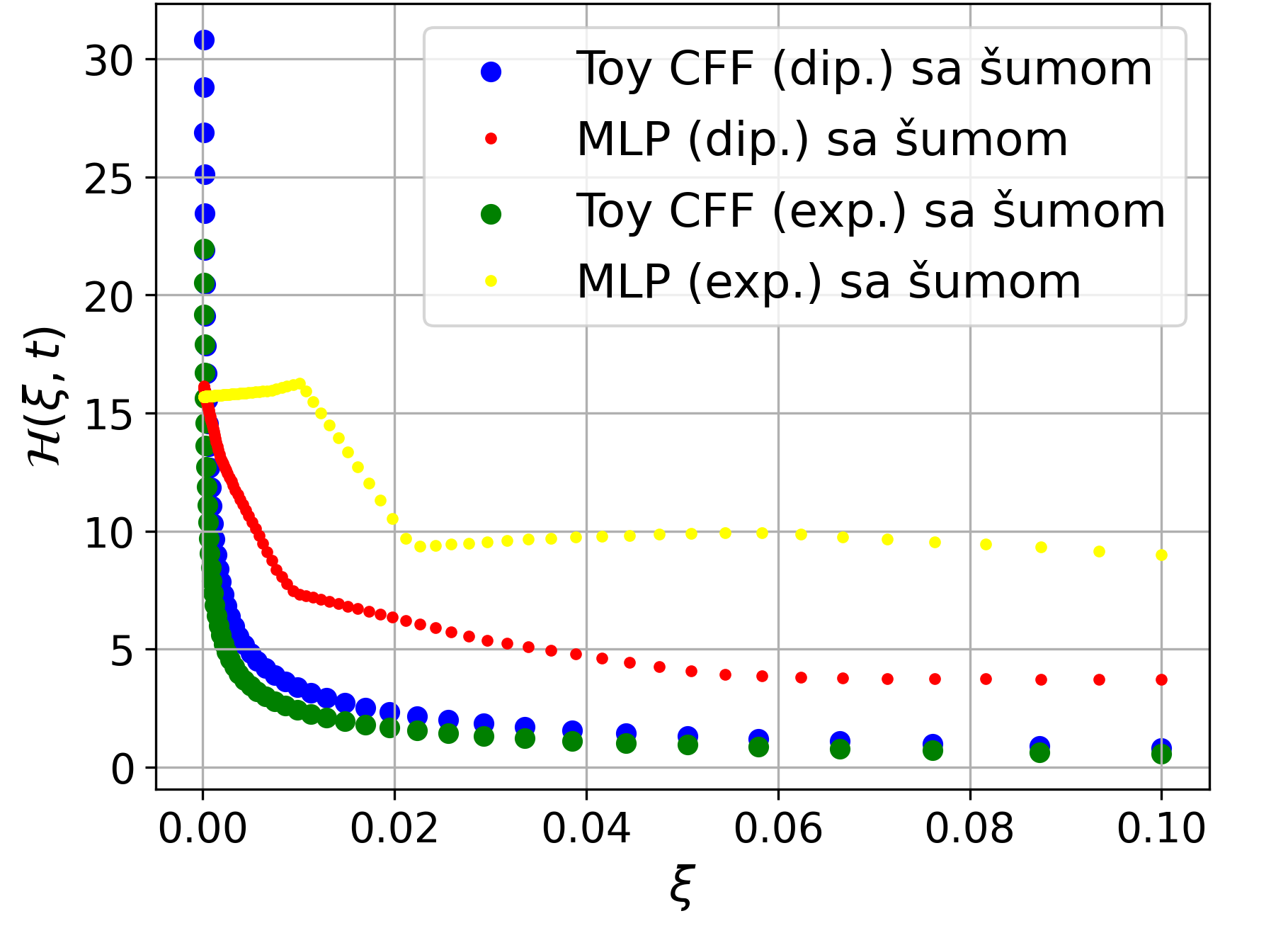 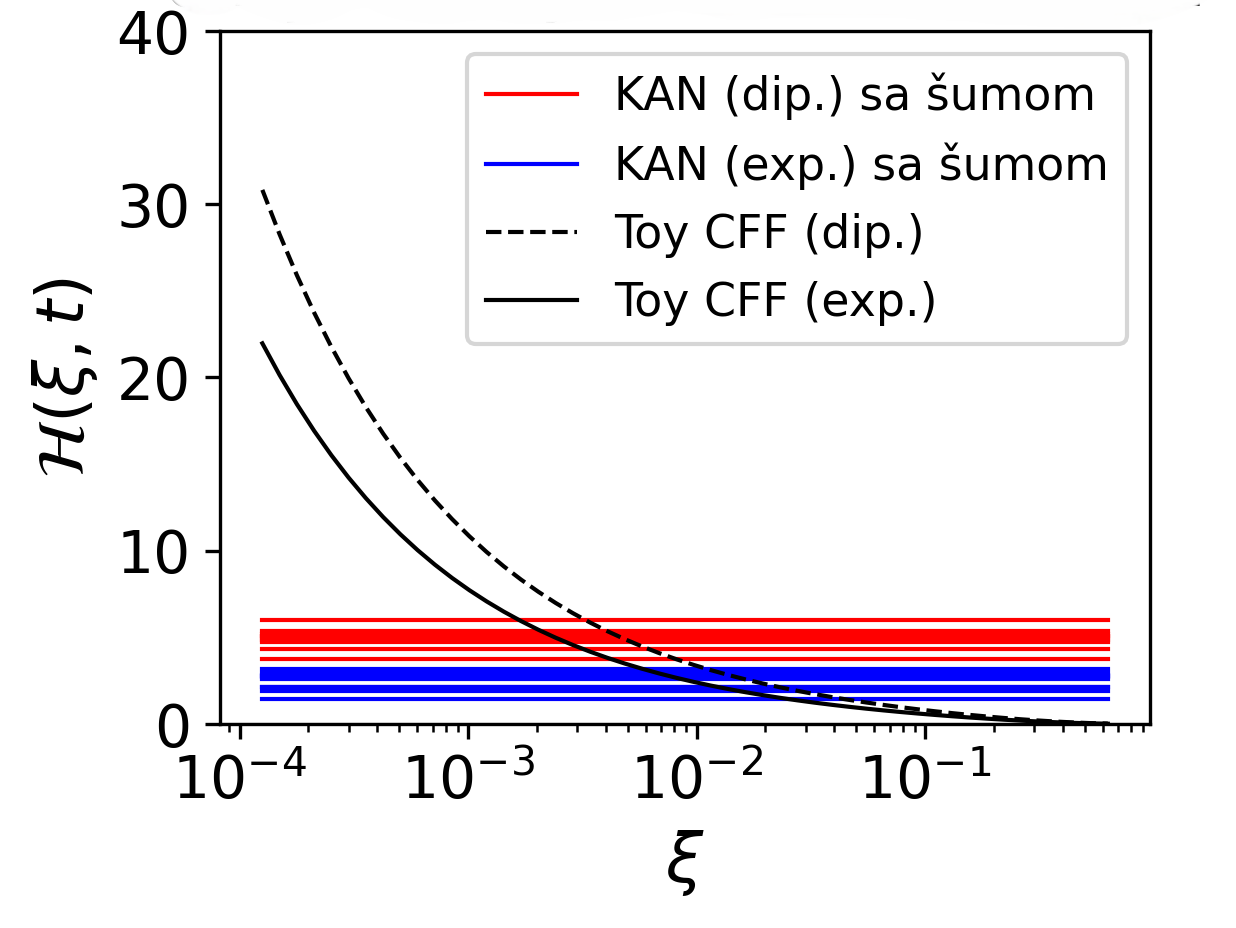 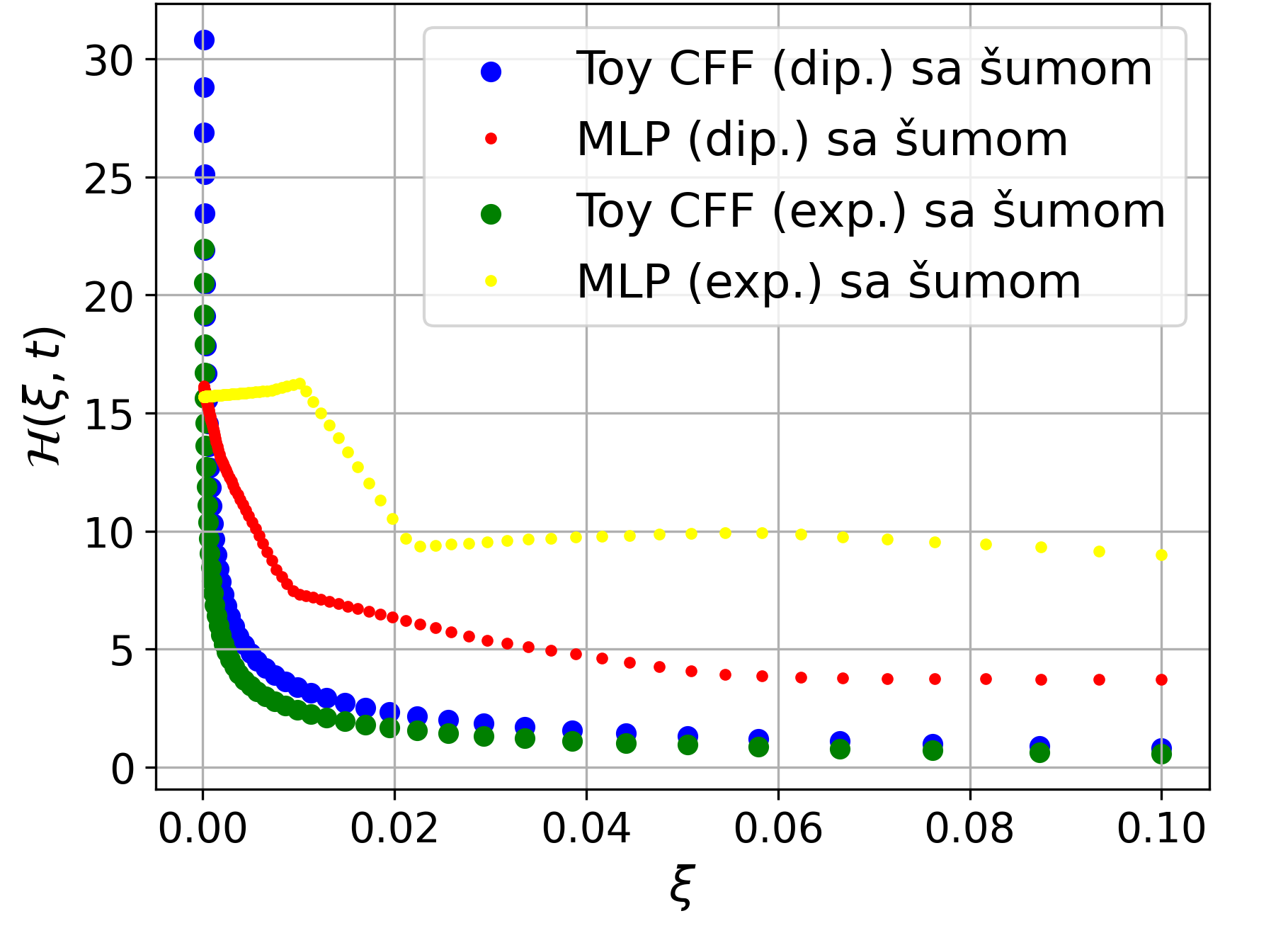 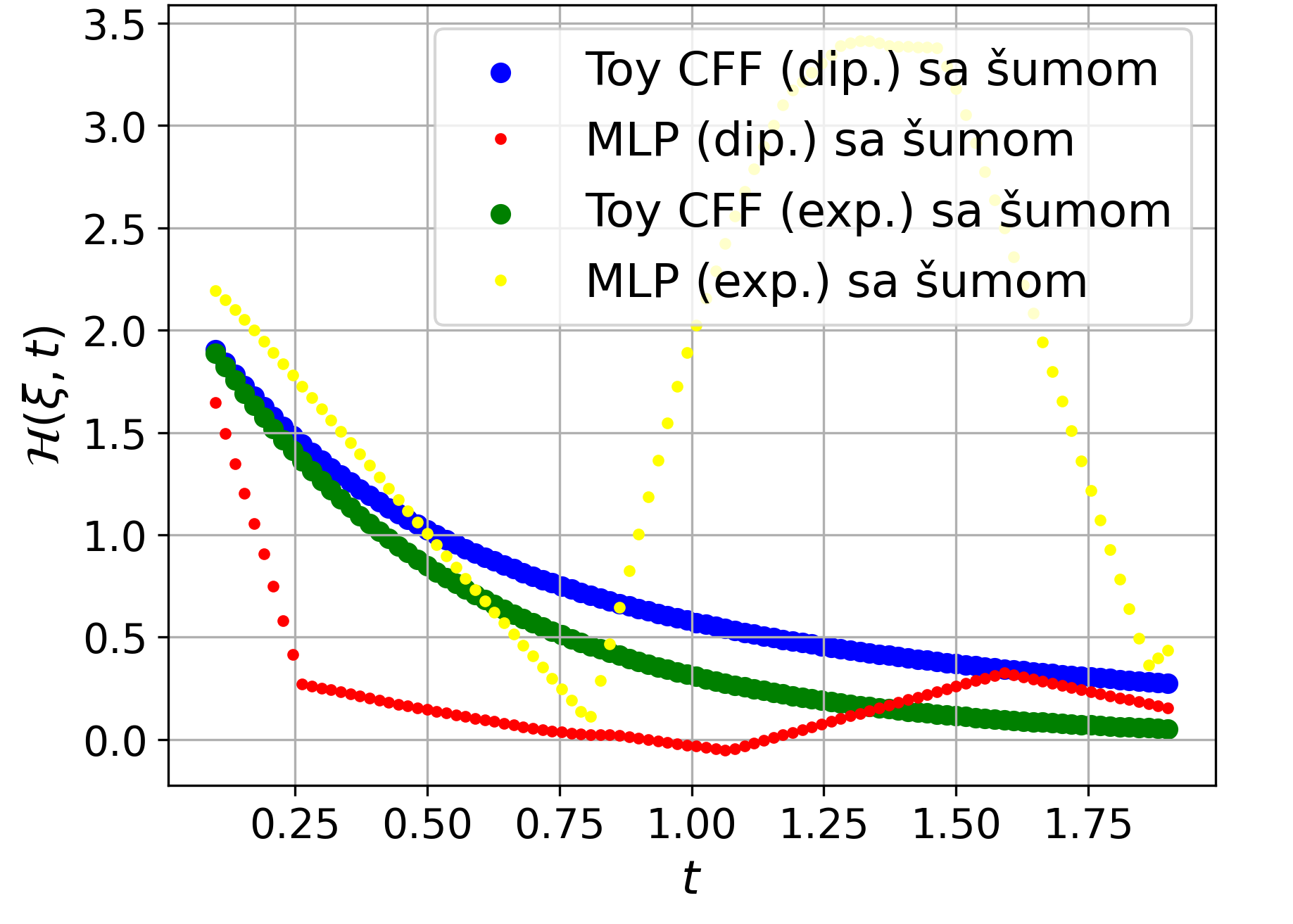 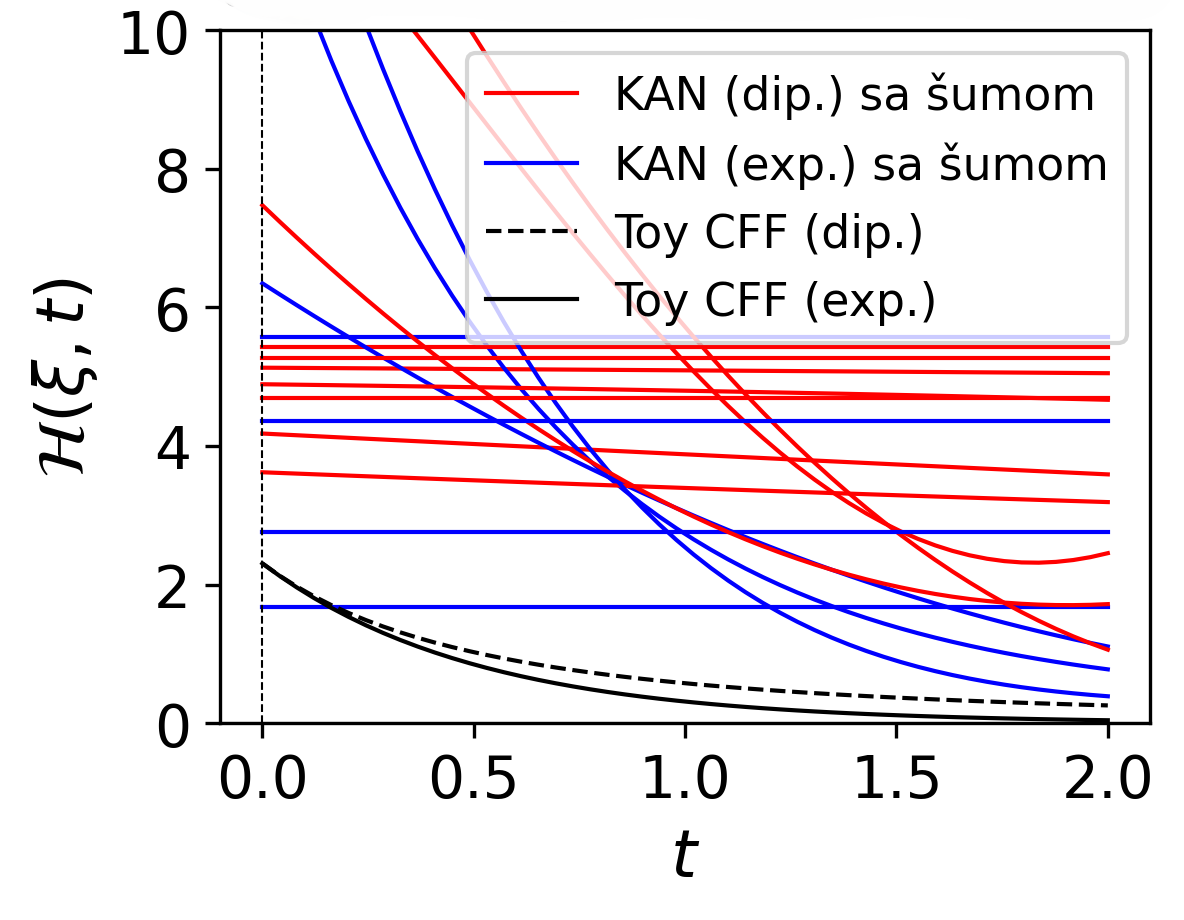 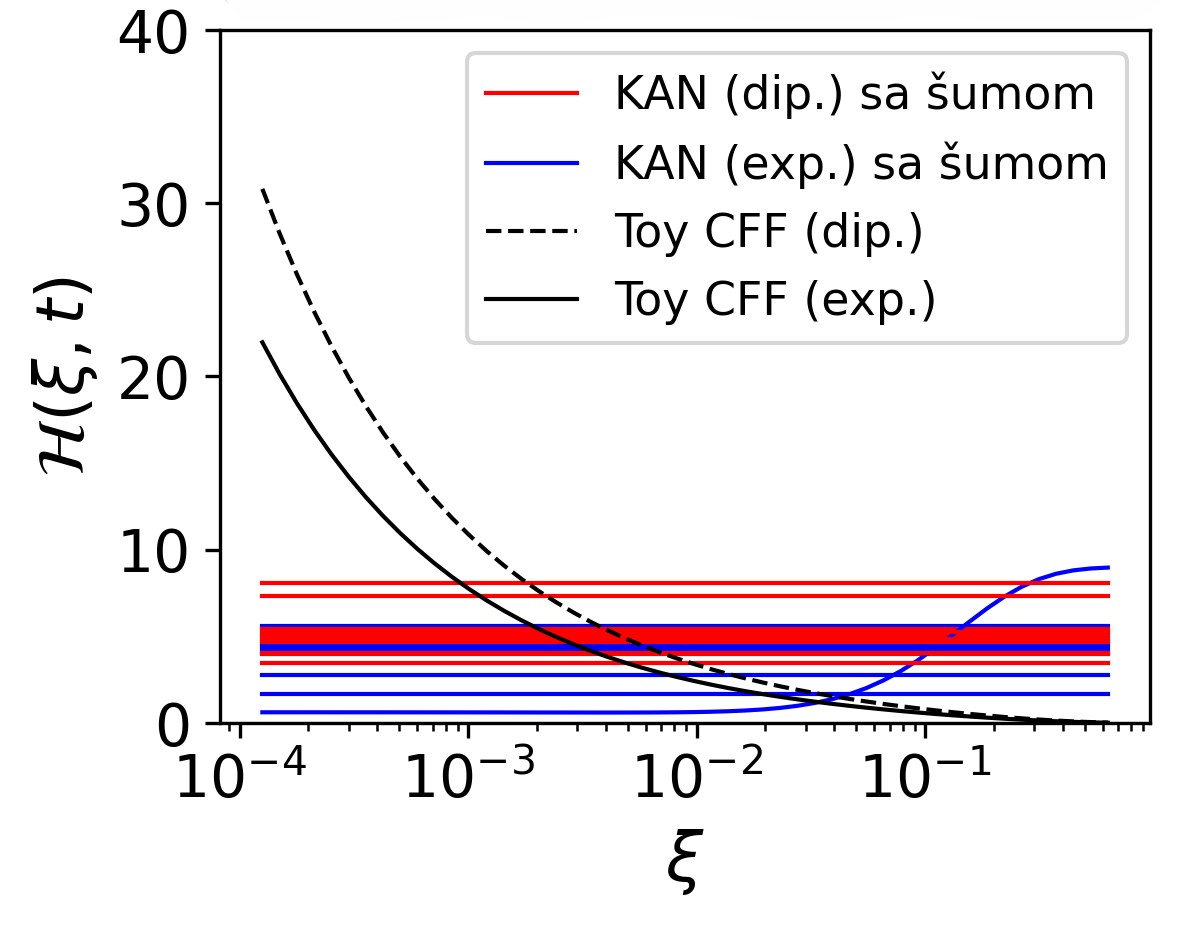 Zaključak